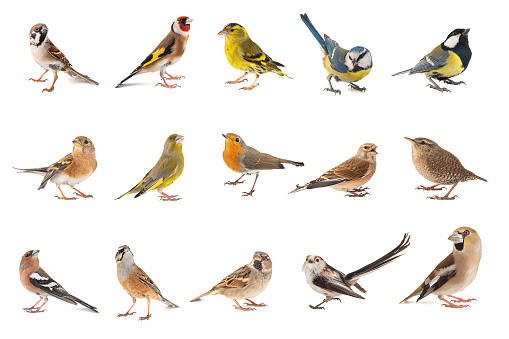 Same or Different?  
What do you notice is the same about these pictures?  What do you notice is different?
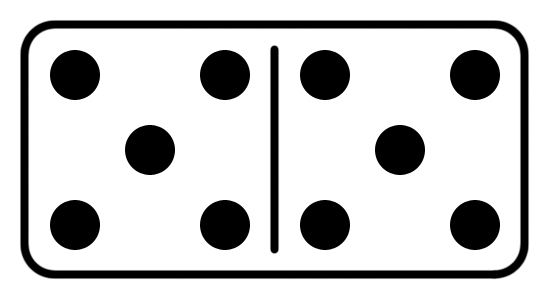 2
1
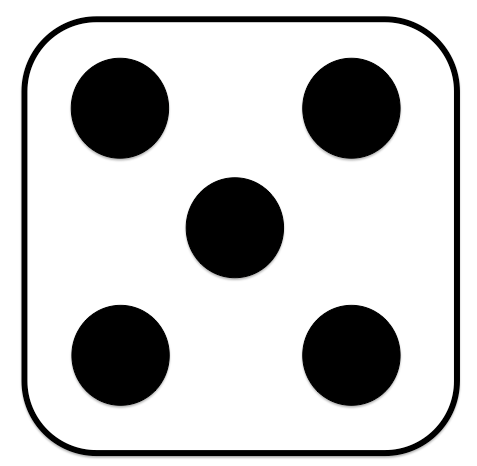 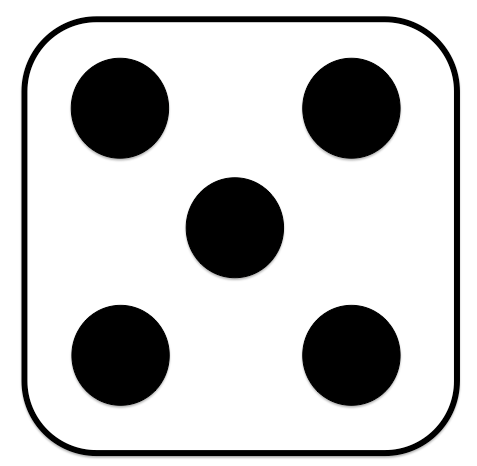 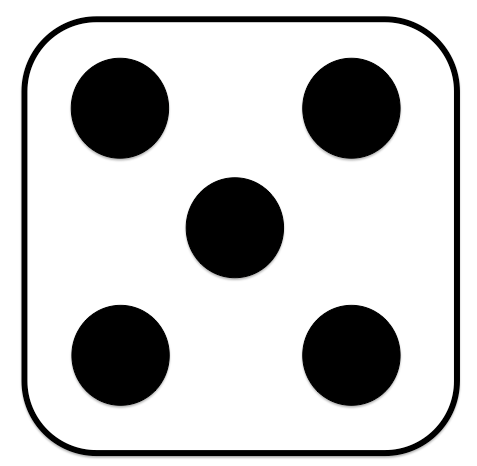 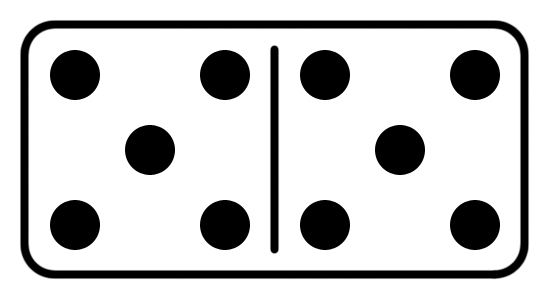 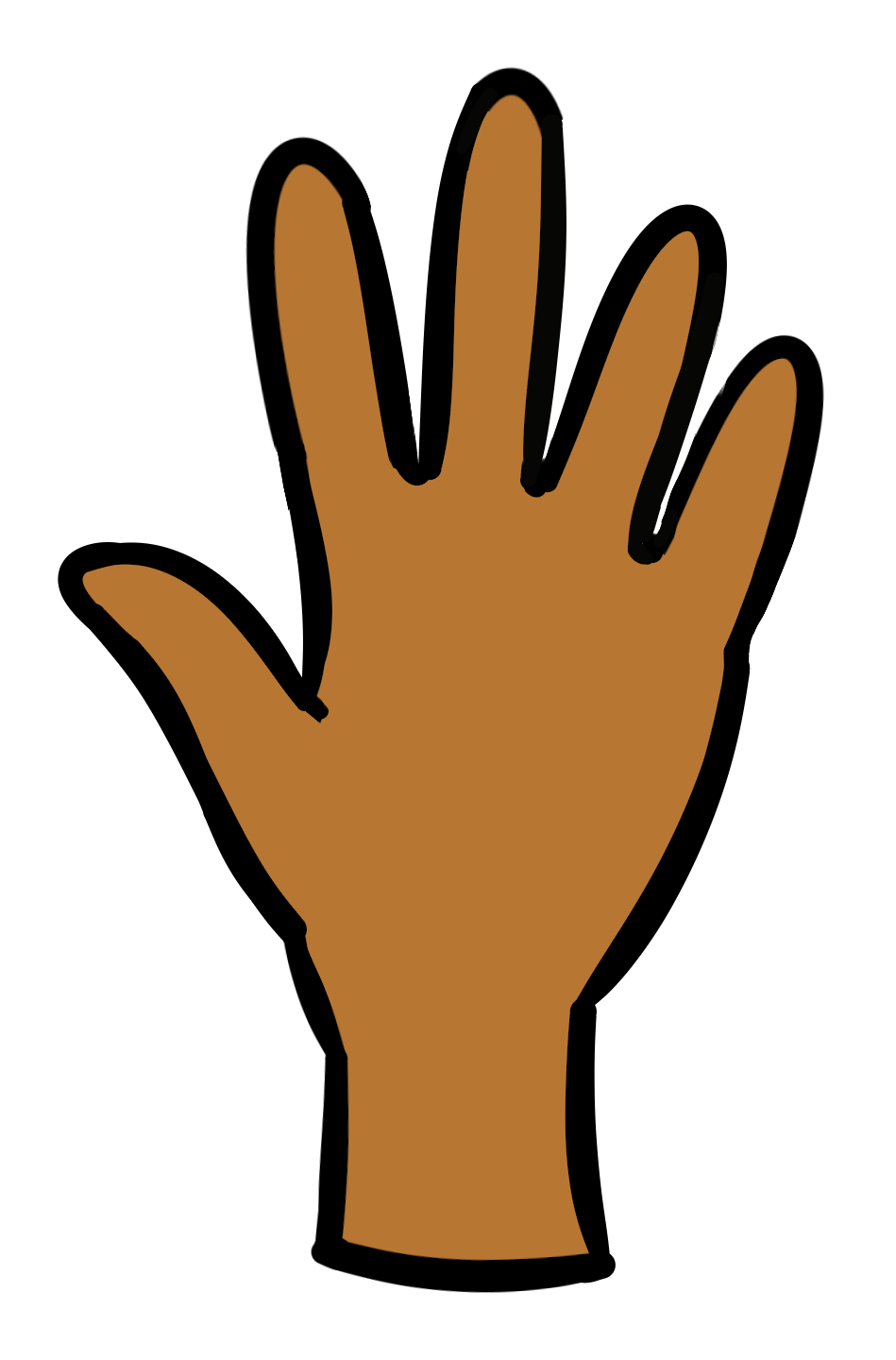 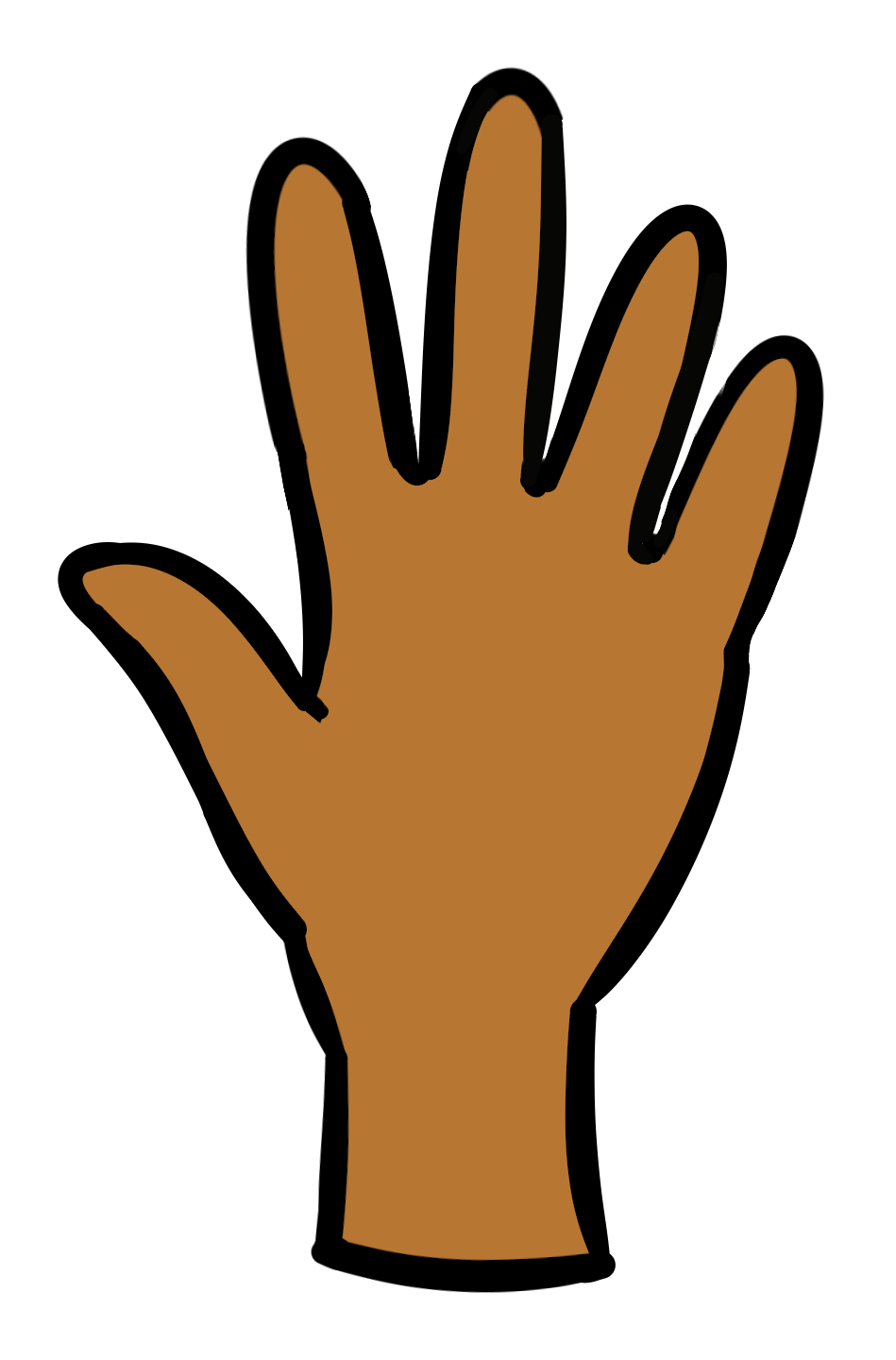 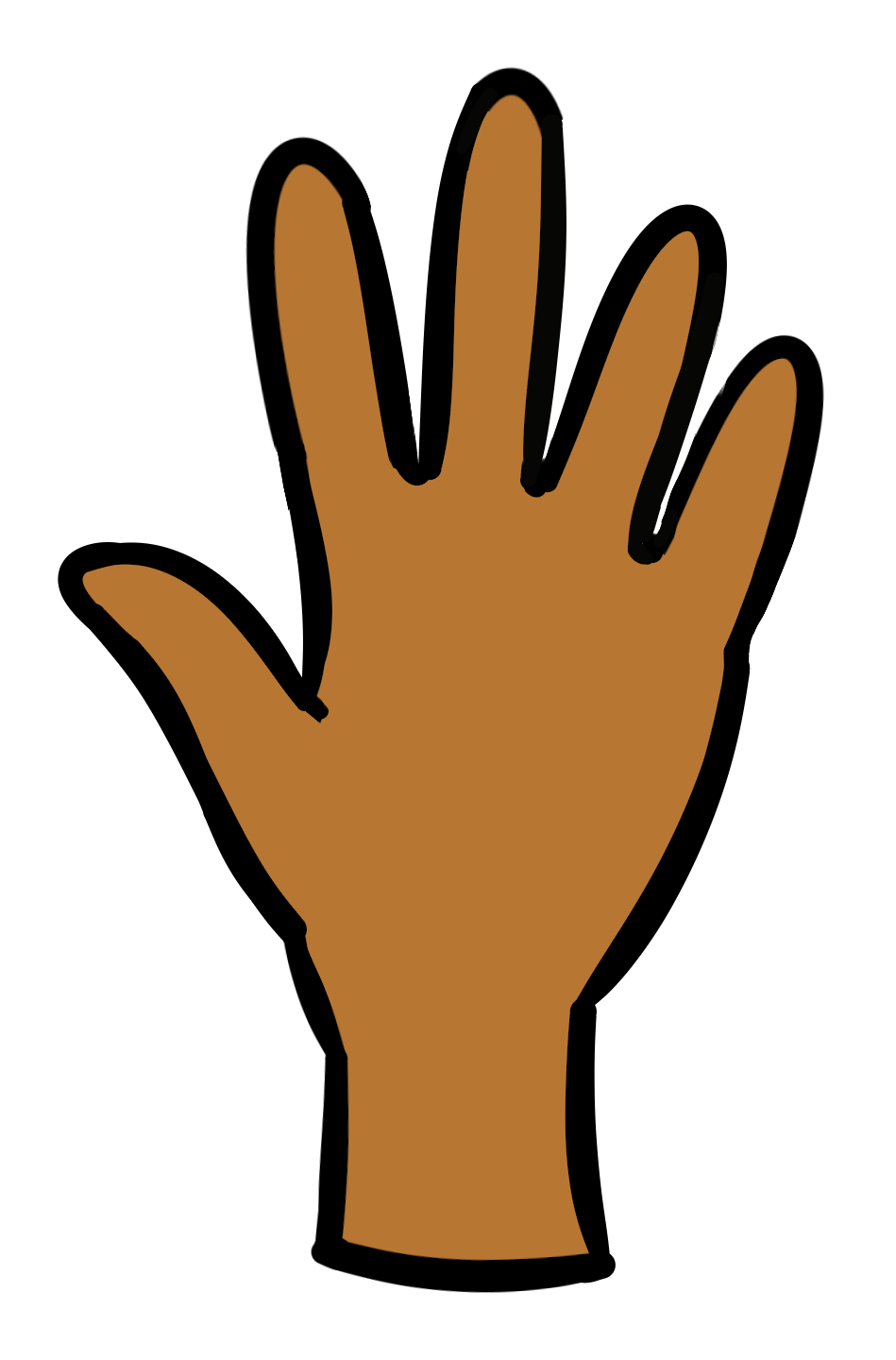 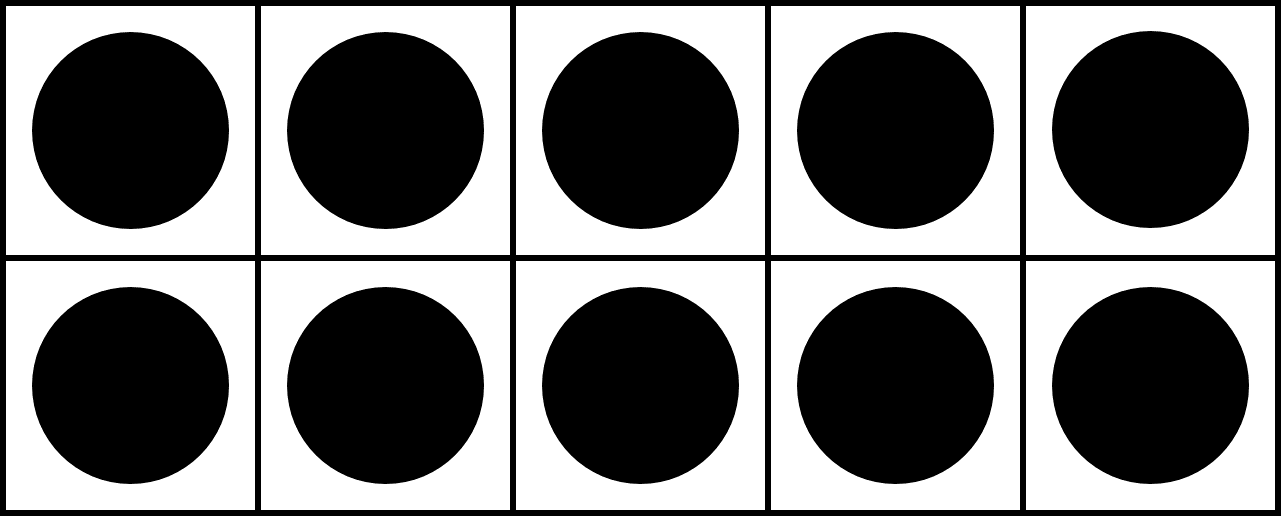 4
3
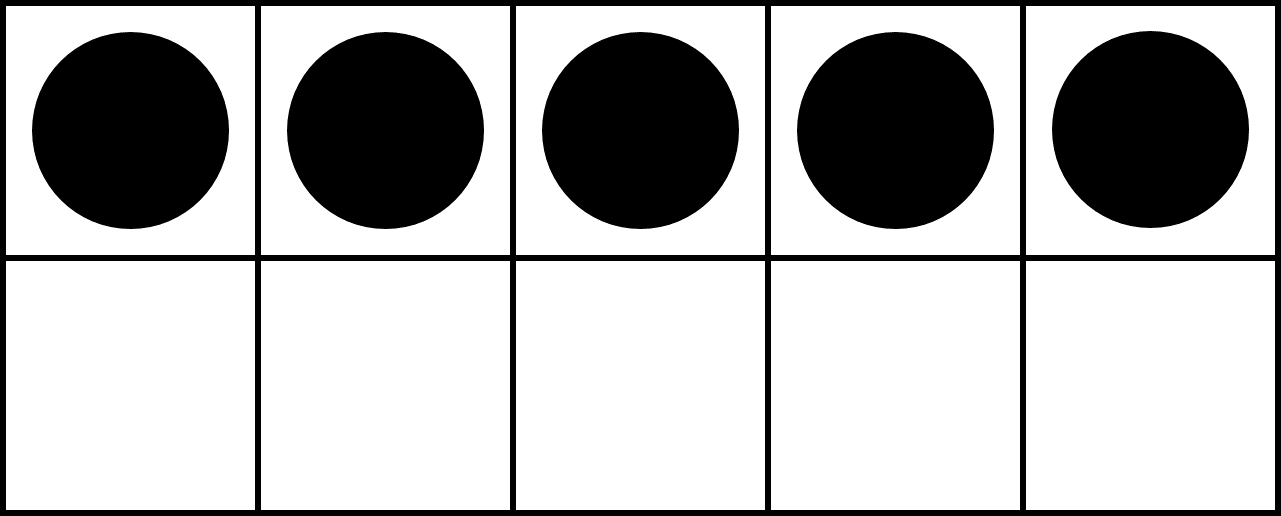 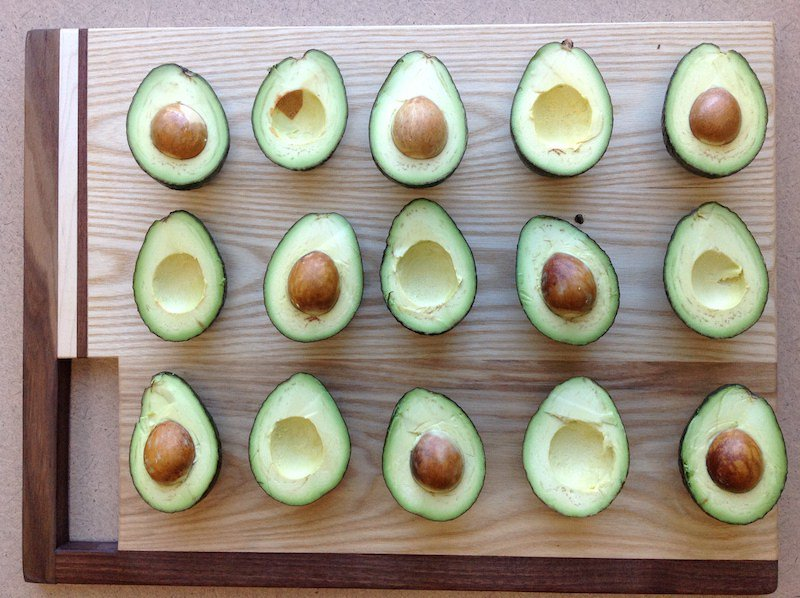 Which one doesn’t belong?  
Why?
2
1
4
3
How many ways can you figure out the total number of dots?